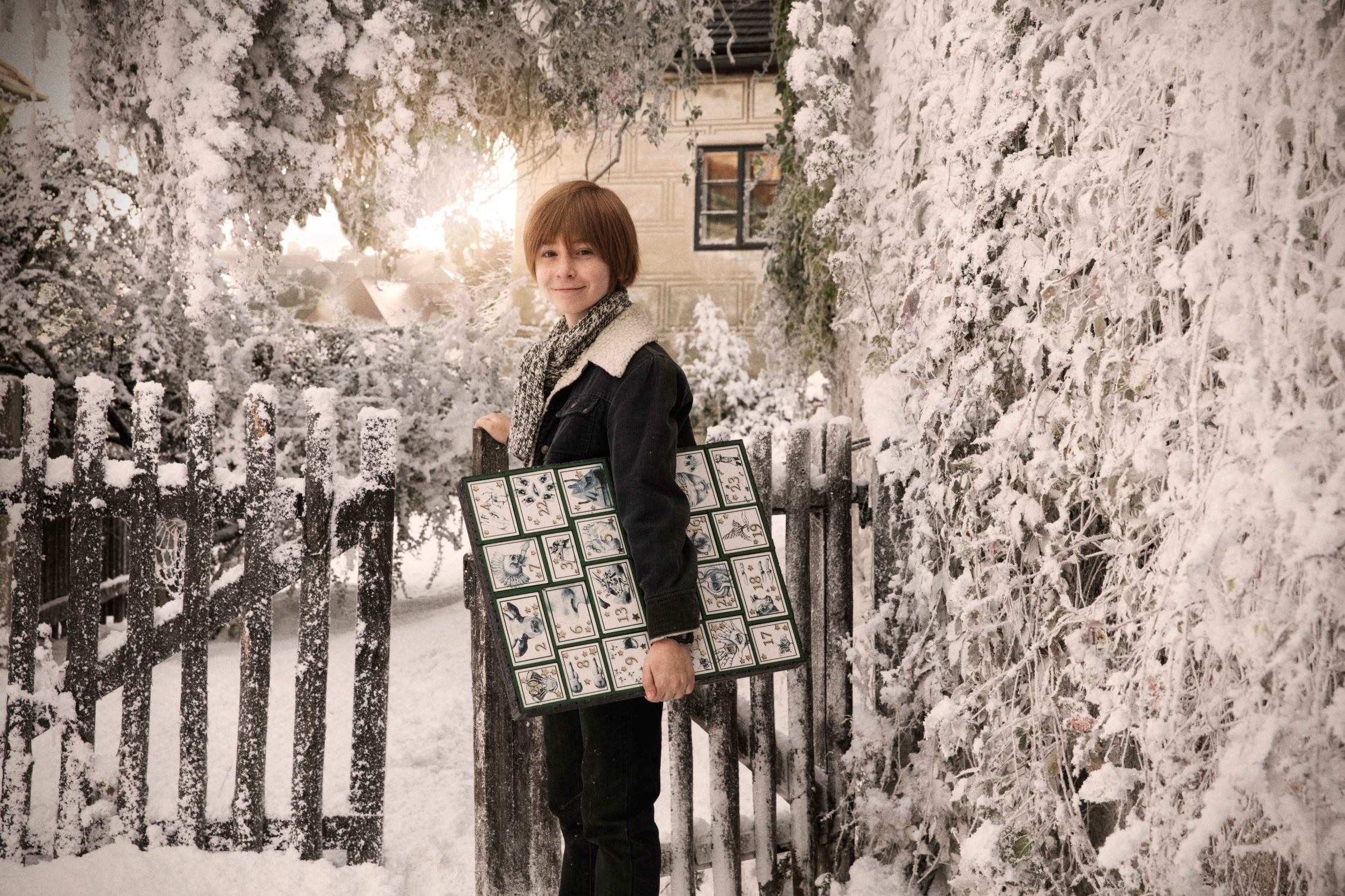 Information Modeling Workshop
	Outcomes and Next Steps	
	Bonn, December 9, 2016
Re-cap Objectives
Problem Statement
Different information models and data models are being used amongst SDOs and open source communities resulting in fragmentation and complexity for implementation hence increased cost and delayed time to market 
There are several barriers to collaboration amongst SDOs and Open Source communities.
Workshop Objectives
To review progress since the original workshop held January 2016 at CableLabs
Review issues that we considered important and if we didn’t make progress, understand why
Address work that has been done on the issues collected from the first workshop
Share latest understanding on how different information models and data models are impacted by NFV or are impacting NFV
Identify roadblocks to progress and agree how to overcome them
Continue to build collaboration and refresh commitment to work together to address the problem
Consider whether to merge with the cross-industry Network and Service Management activity (workshop orgasnized by Deutsche Telekom earlier this week)
Reach agreement on the next steps and assign owners
2
Agreed Topics to Focus Collaboration (1)Named Owners
How to achieve a Common Information Model
How realistic? Consider Federated Information Model(s) as evolutionary step
Marc Flauw / Klaus Martiny
Creating and Hosting Repository for Use Cases and Business Requirements
Collection process?
LingLi Deng / Robin Mersh
Aligning Nomenclature
Considered a barrier due to different language in different “domains” and more generally
Agreed definitions of Data Model and Information Model (e.g. RFC 3444)
Agreed definition of “micro-services”
How to collect and where applicable, align nomenclature. Likely to be ongoing iterative process
Mark Cummings / Nigel Davis
Creating and Hosting Repositories for Models and associated open source tooling
Encourage ecosystem by simplifying adoption of common models and availability of tooling
Document the infrastructure aspects that set the context for the tooling
Consider how to overcome IPR barriers
YANG: Benoit Claise / William Lupton
TOSCA Templates: Arthur Berezin / Shitao Li
Papyrus UML models: Bernd Zeuner / Augie Jagau
[Speaker Notes: For every new SDO we close two others?]
Agreed Topics to Focus Collaboration (2)Named Owners
Identify Domains that have their own information and Data models needed for deployment
Analysis of overlaps and Touch Points
Mapping of the models
John Strassner / Nigel Davis
Resolve question of TOSCA v YANG
When is TOSCA applicable, and when is YANG applicable?
How do they interact with each other?
Converge understanding of these aspects including consideration of modeling language
Alex Vul / Michael Brenner
Should we decompose domain models into smaller parts to be more useable and amenable to Federation and/or Abstraction?
Separation of concerns
Dependency on the Domain Listing
Horizontal and vertical decomposition
Harmonizing the semantics
Impact of architectures (services, software, implementation architectures, etc.), e.g. Containers
John Strassner / Nigel Davis / Marc Flauw
Agreed Topics to Focus Collaboration (3)Named Owners
How to process the different views from the perspective of different domains
John Strassner / Nigel Davis / Marc Flauw
What other SDOs and Open Source communities do we need to involve?
3GPP (SA2, SA3), IEEE (802.1, 802.3, 802.19-Ethernet), GSMA, DMTF
ODL, OpenStack, ON.Lab (i.e. CORD, ONOS), OIF, Open Air Interface
Klaus Martiny, Robin Mersh, Scott Mansfield, Michel Besson, Augie Jagau
Next Steps
Consider how to organize this group longer term
Ensure transparency & even handedness
Klaus Martiny, Don Clarke, Mark Cummings, Deng Hui
Consider relationship with new Deutsche Telekom led cross-industry Networks and Service Management initiative (NSM)
Consider adding some of these issues to the problem statement for NSM. 
Which issues?
Klaus Martiny
Refresh the mailing lists
Separated NSM and Information Model Lists
Potentially combine later?
Consult with ETSI on continuing hosting of the lists
Klaus Martiny
Repositories for documents
Hosting and management (Short term and longer term)
Tetsuya Nakamura
Timescales
Decide on relationship with NSM
Strategy call
End January
Draft topic Scope Statements
Discussion on review calls
End January
Initial analysis from each topic area
Discussion on review calls
Mid March
Network & Service Management strategy
Discussion on review calls
Early April
Initial proposals (something that we could share)
Discussion on review calls
Early June
Face to face workshops
June 2017?
November / December 2017?
Organizational Considerations
Deutsche Telekom will coordinate the cross-industry Network and Service Management collaboration
Led by Klaus Martiny
Considerations for organizing the ongoing multi-SDO Information Modeling collaboration
Needs to be transparent and even handed
Fully open, but subject to IPR constraints
Possibility to simply replicate the Deutsche Telekom process, i.e. a future neutral host coordinates preparation of the next workshop
Ideally a network operator or similarly neutral entity
Or create a dedicated organization similar to a club
Problematic for network operators, but might be Ok for SDOs and Open Source Communities
Media Messages
Deutsche Telecom will issue PR (Klaus)
Media message was not discussed, only the following guidelines for participating organization PR / blogs
Guidelines
Ok to list participating organizations, but do not name individual delegates
Do not use the word “Represented” use the word “Participated”
For example: “The following organizations participated in the Information Modeling Workshop: <List of organizations>”
Mention some of the topics but please do not speculate on outcomes
Group photo can be used (everyone agreed by being in it)
Provide a contact for follow-up enquiry
Please let us know if a blog or PR is published
Contacts
Don Clarke		d.clarke@cablelabs.com
Michael Brenner	michael@gigaspaces.com
Tetsuya Nakamura	t.nakamura@cablelabs.com
Klaus Martiny	klaus.martiny@telekom.de
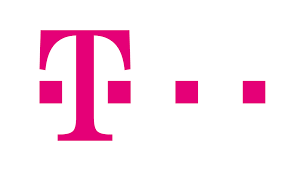 March 31, 2016
Bernd Zeuner (DT) / IISOMI
11